Using Administrative Data to Track Outcomes for QQI award graduates4th CSO Administrative Data Seminar20th April 2015James Byrne
1
Background
QQI Award Graduates

A QQI Award is an award made to an individual, where QQI is the awarding body

Precursor study ‘Where do FETAC (QQI) Award Holders Go’ (Dempsey et al. 2013)

successfully piloted an initial approach to link learner data across various administrative data sources for the year 2010
2
Context
Educational attainment and skills development are key factors in individual employability and economic development 

Youth and other labour market entrants have been hit particularly hard by the recession

Tracking education and labour market outcomes of graduates is critical to policy-makers and to individuals seeking to plan their careers
3
Project Objectives
1) To use the existing national administrative data sources to track post-qualification learner outcomes 
Including an exploration of data anomalies, gaps and coding inconsistencies in the national education system
 
2) To develop a statistical product that will enable policy-makers and other stakeholders to generate multi-annual longitudinal data on educational and labour market destinations
4
People
A collaboration between QQI and UCD with the support of the CSO.

Principal researcher;
James Byrne (QQI)

Project supervisors;
Philip O’Connell (UCD Geary Institute for Public Policy)
Rhona Dempsey (QQI)

Funded by QQI and the Irish Research Council
5
Administrative Data
2009 to 2015/16

QQI award holder data

HEA student enrolment data; QQI award holders in higher education

Revenue Commissioners P35 returns data; QQI award holders in employment

Dept. Social Protection Data CRS data; QQI award holders seeking jobs
6
Administrative Data
7
Data Linking
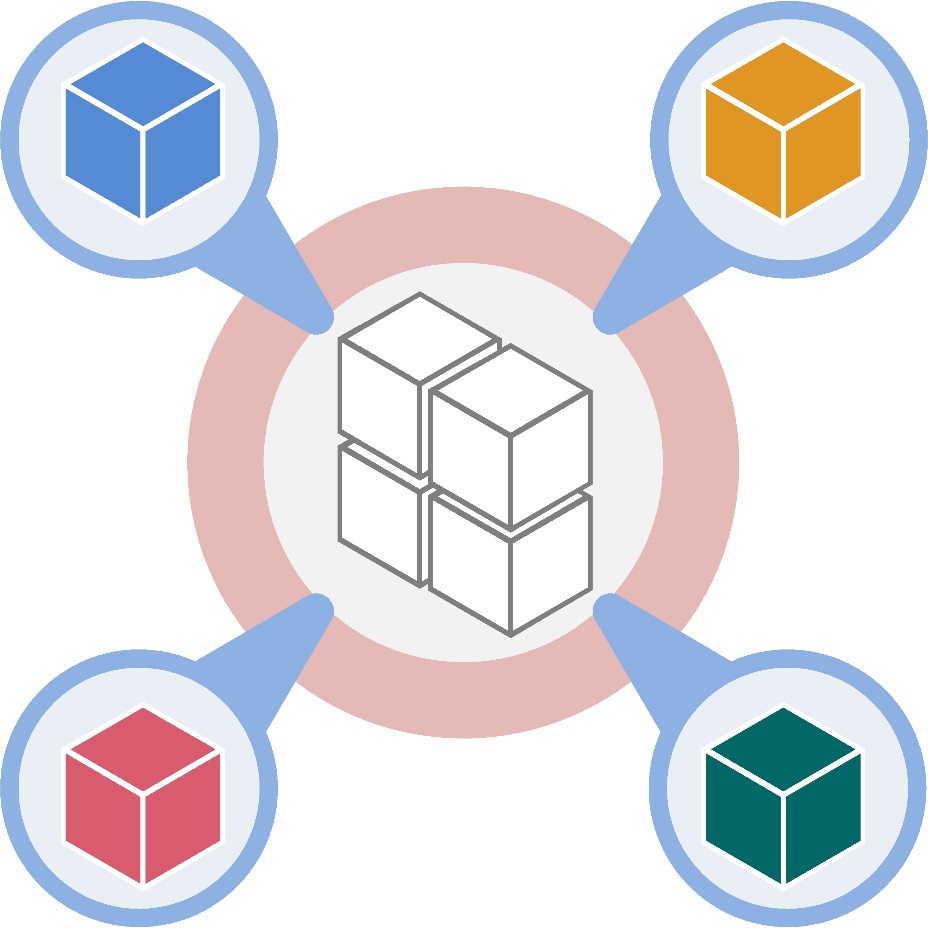 DSP Data
Social protection (job seekers allowance / benefit)
QQI Data
Further education award holders
Annual combined data-block
HEA Data
Higher education enrollments
Revenue Data
P35 returns
8
Data Linking
Job Seekers
Employment
Higher Ed.
Further Ed.
9
Data Linking
Longitudinal Data
Linking the annual combined data-blocks
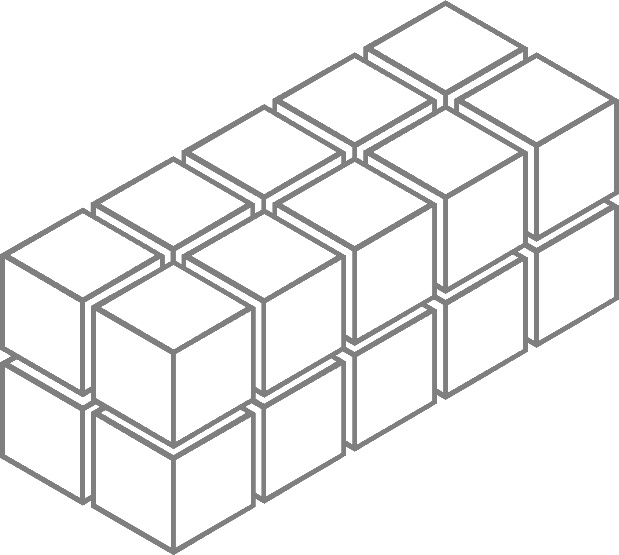 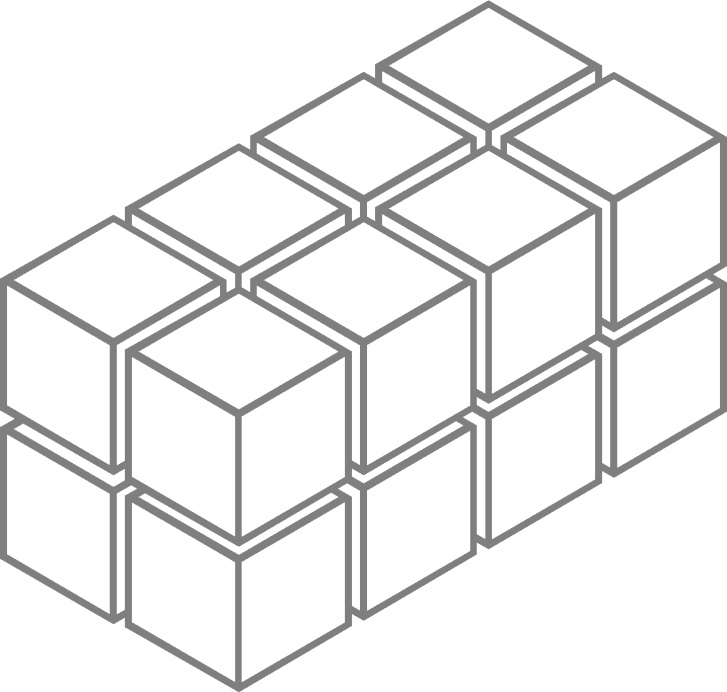 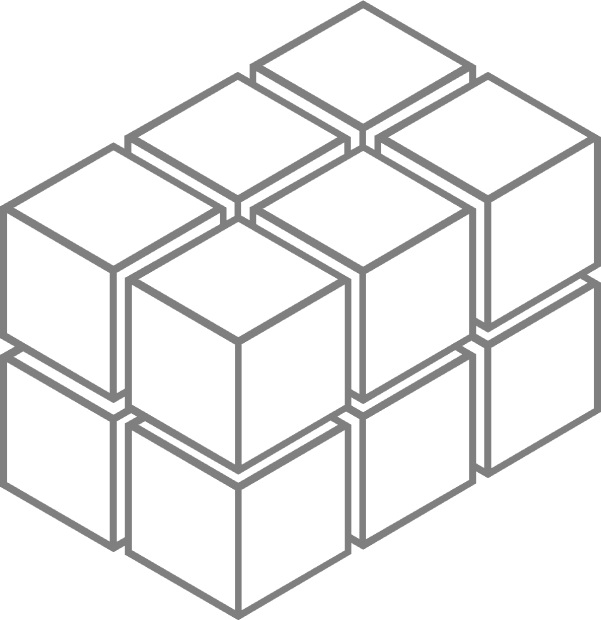 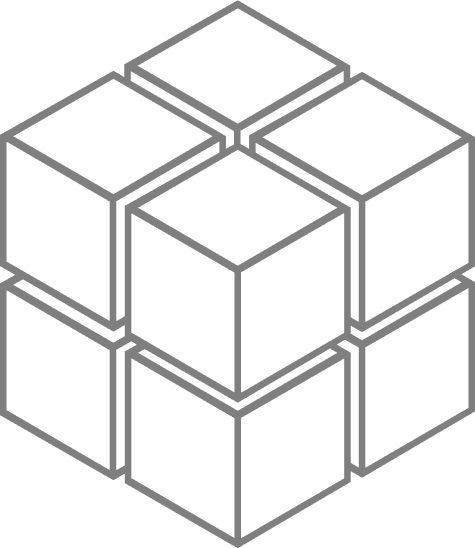 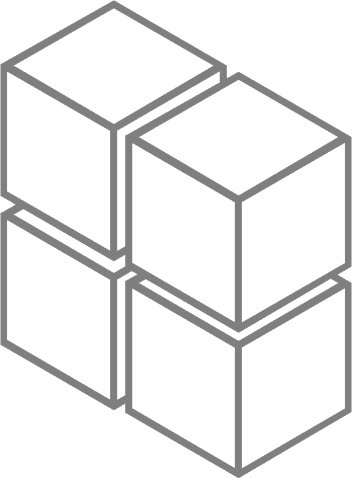 2009
2009 to 2010
2009 to 2011
2009 to 2012
2009 to 2013
10
Data Linking
Job Seekers
Employment
Higher Ed.
Further Ed.
11
Challenges
Myriad data compatibility issues, both between data from the same data source and between data from different data sources

Lack of demographic information in core data
Volume and complexity of data; many different permutations of graduate outcomes year on year

NEETs
12
Outputs
Report on data quality, with insights into standardisation and consistency.

Derived from the methodology, a framework for the longitudinal linking that is scalable and repeatable for future use.

A statistical longitudinal analysis of QQI award graduate outcomes.
13
Thank You


Questions?


Email: jbyrne@qqi.ie
14